I frutti 
dell’ Autunno
Docenti: Livia Pedalino
                Teresa Oratino
Sez. A plesso Capoluogo
Campi di esperienza: 
Immagini, suoni e colori
I discorsi e le parole
Obiettivo: 
Conoscere frutta e verdura stagionale
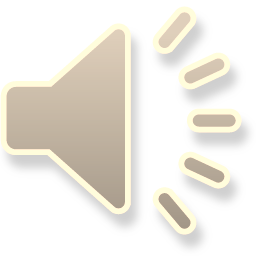 Scarica qui la tua scheda: 
C:\Users\HOME\Desktop\eff8aafa5de9e7e3ec30014be8047db5.png
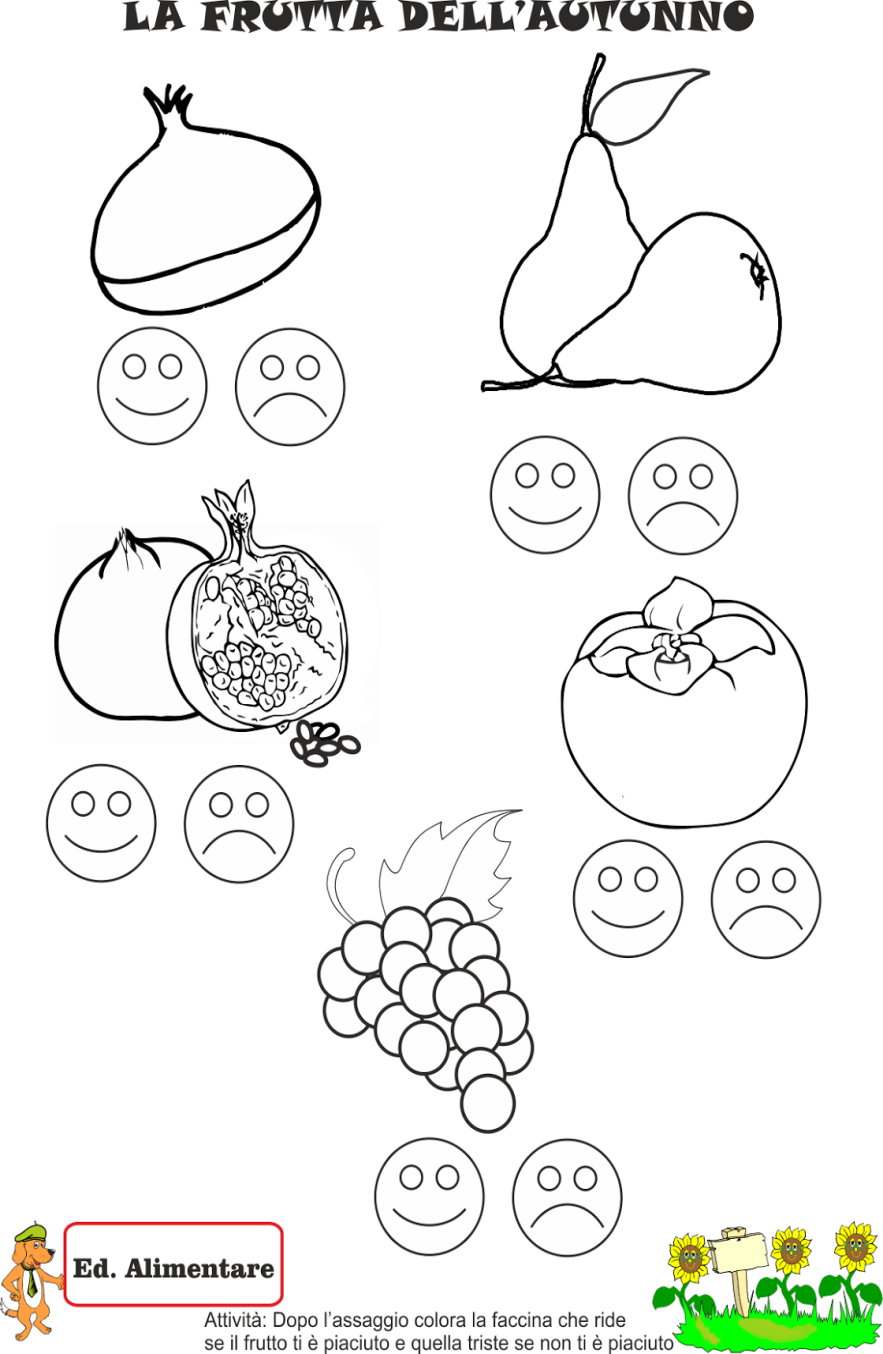 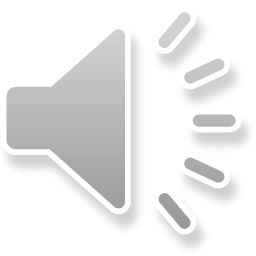